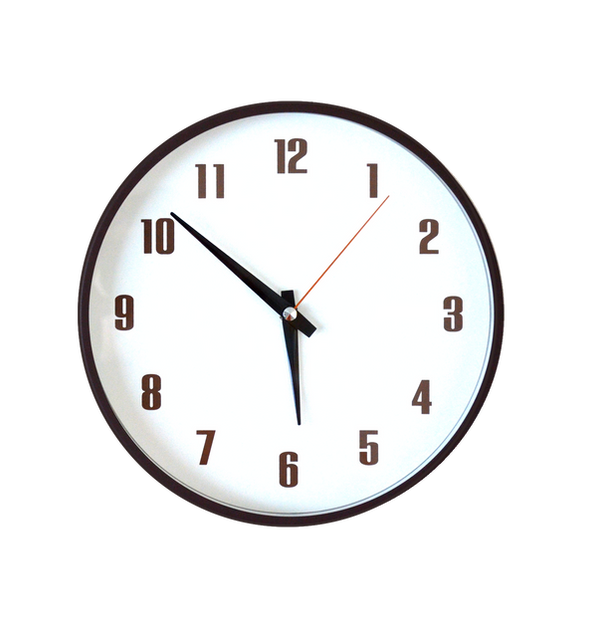 ¿QuÉ Hora Es?
Telling Time in Spanish
This Photo by Unknown Author is licensed under CC BY
Use ”Es la…” when referring to "one o'clock" and use ”Son las” when referring to all other hours.

Es la una.	(It's one o'clock.)
Son las dos.	(It's two o'clock.)
The Basics
Minutos 0-30
Minutes can be added to the hour using the word y (and) up to 30.
Es la una y cinco.It's 1:05.
Son las tres y diez.It's 3:10.
Half + Quarter Past
Minutes at 31 and beyond will use the MENOS method (telling how many minutes until the next hour.

STEPS:
1. Go up a hour
2. Add menos
3. Tack on # of minutes it takes to next hour
Minutos 31-59
Ejemplo: 4:50
Son las cinco menos diez.
Morning, Noon and Night
Specific Times
Use “en punto” after the time to say “on the dot/exactly”. 
Son las dos en punto. (It’s exactly 2./It’s 2 on the dot.) 

To specifically say it’s midnight or noon use: 
Es mediodía.        It’s noon. (It’s half way through the day.)
Es medianoche.  It’s midnight. (It’s half way through the night.)